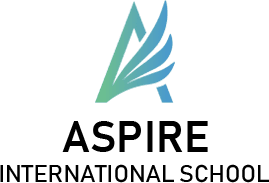 قسم الدراسات العربية
الصف الثانى الإعدادى
الدرس الثالث
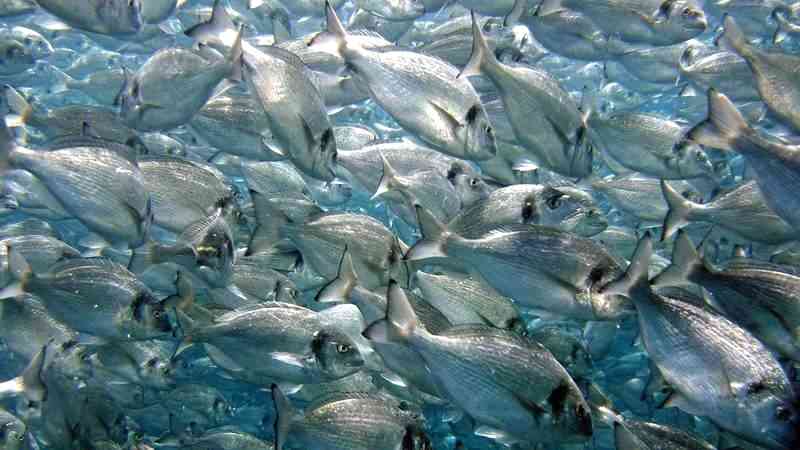 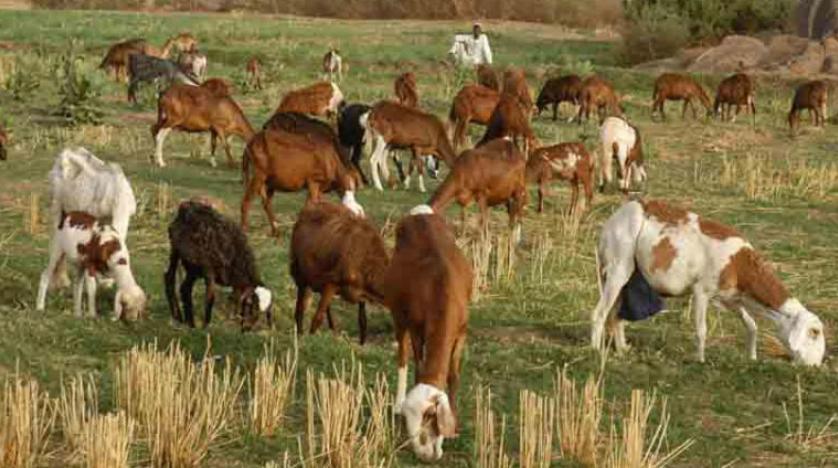 أهداف الدرس
يميز بين أنواع المراعى فى الوطن العربى .
يفسر أسباب قلة الثرة الحيوانية .
يضع خطة لتنمية الثروة الحيوانية والسمكية بالوطن العربى .
يقدر أهمية التنوع فى الثروة الحيوانية .
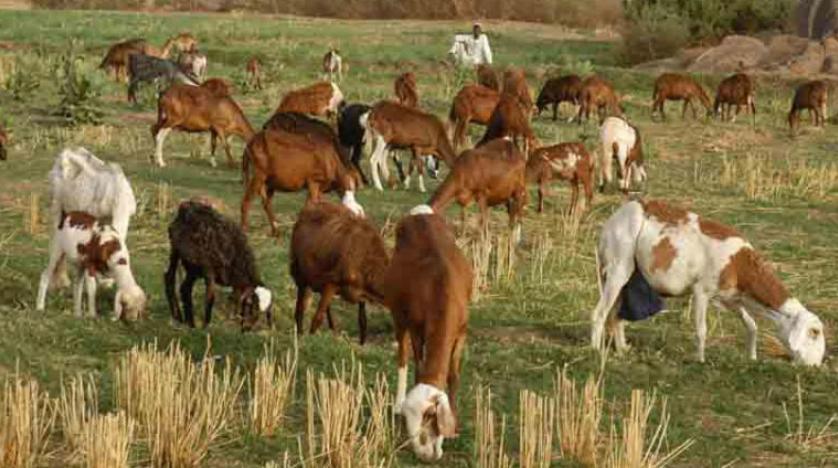 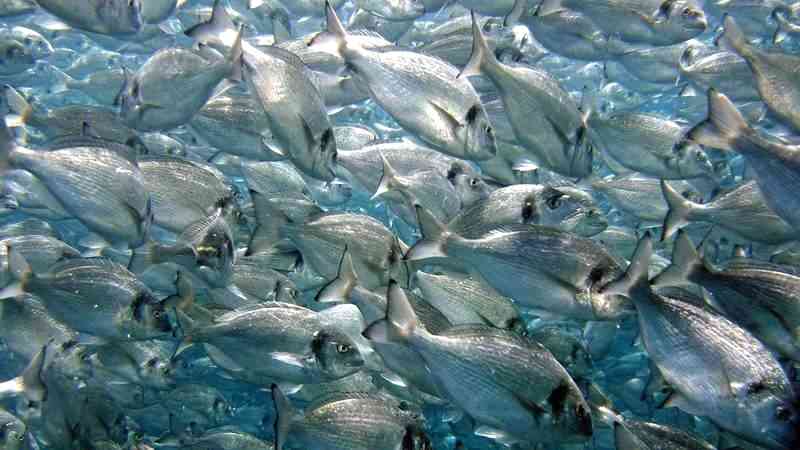 أولا : الحيوانات :
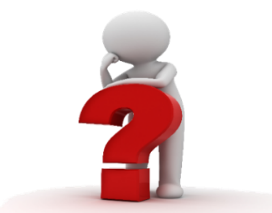 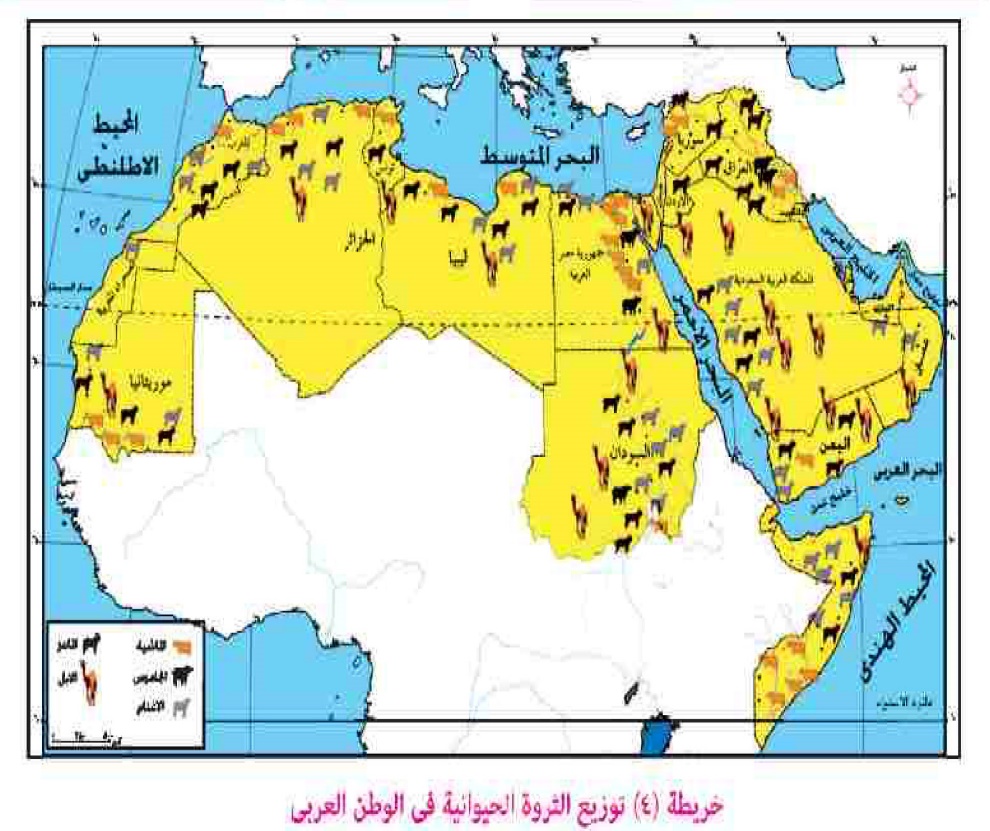 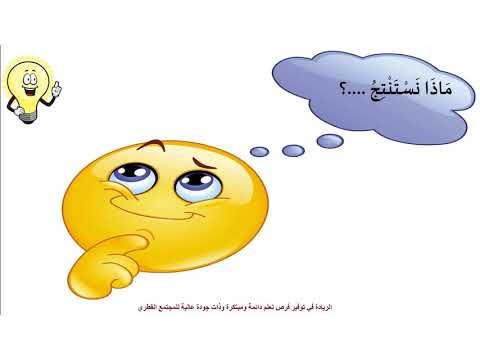 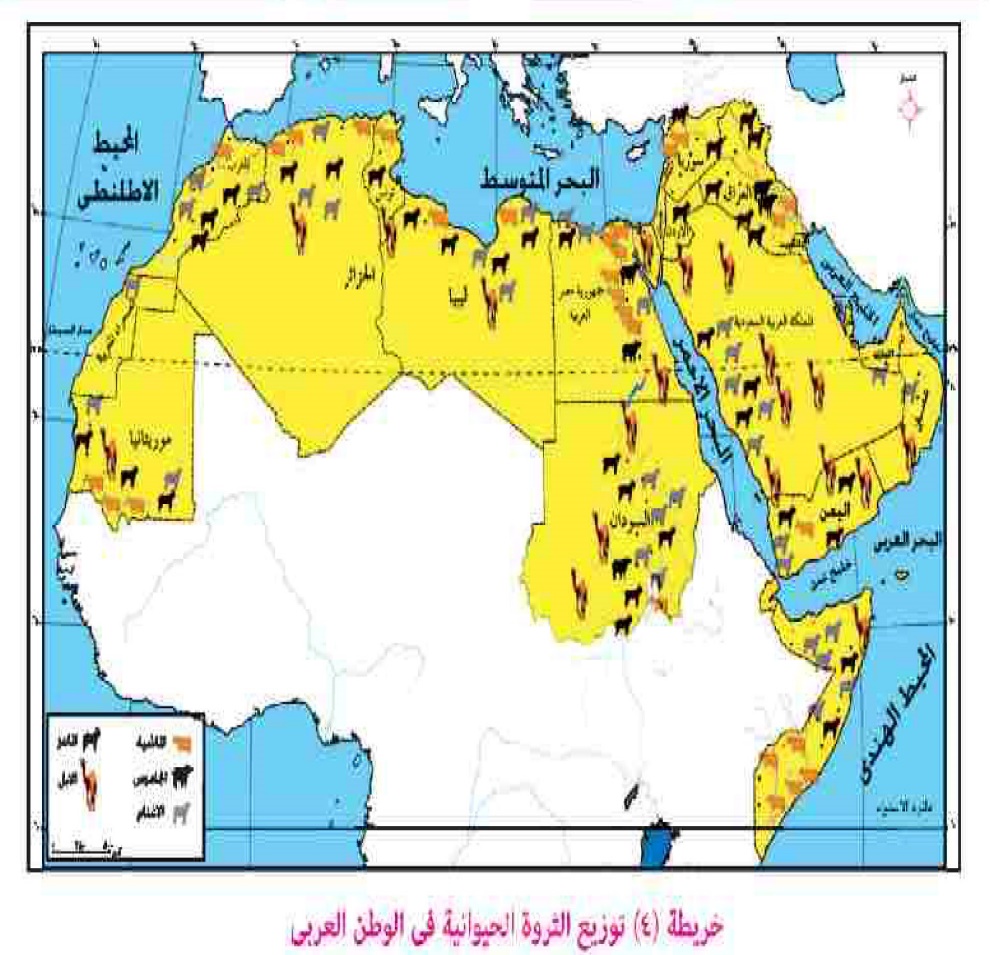 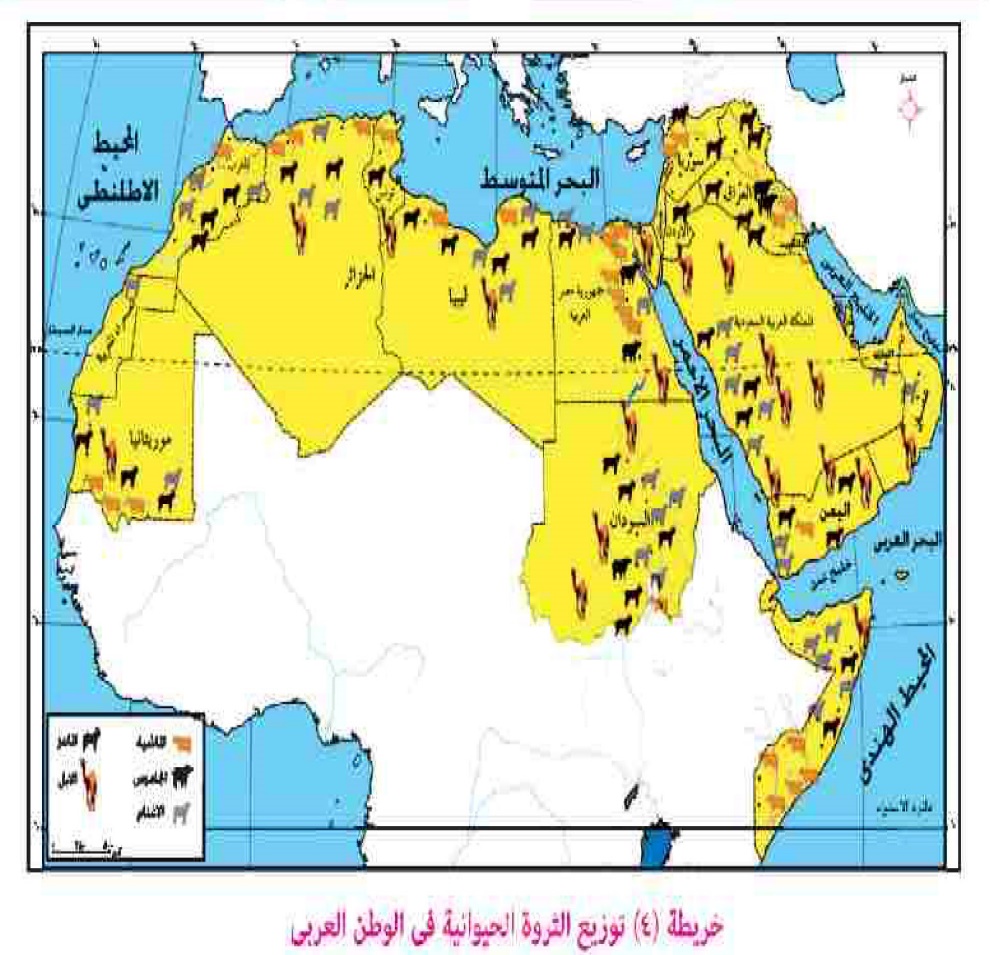 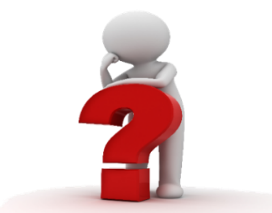 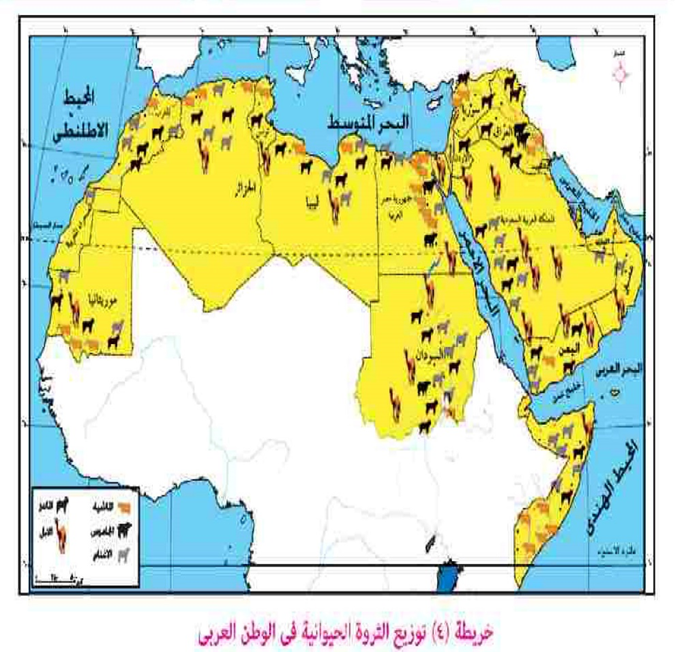 5- يربى الجاموس فى مصر والعراق على ضفاف الأنهار
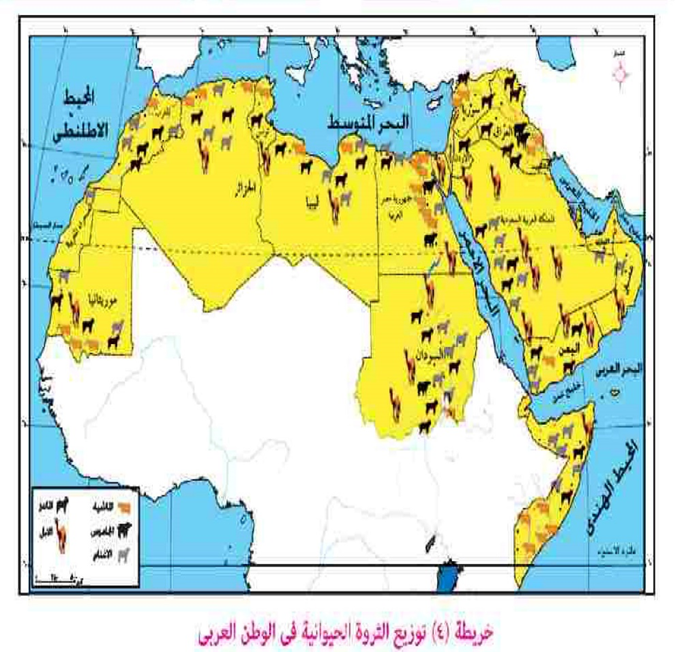 يمتلك الوطن العربى نواعا متعددة من الحيوانات :
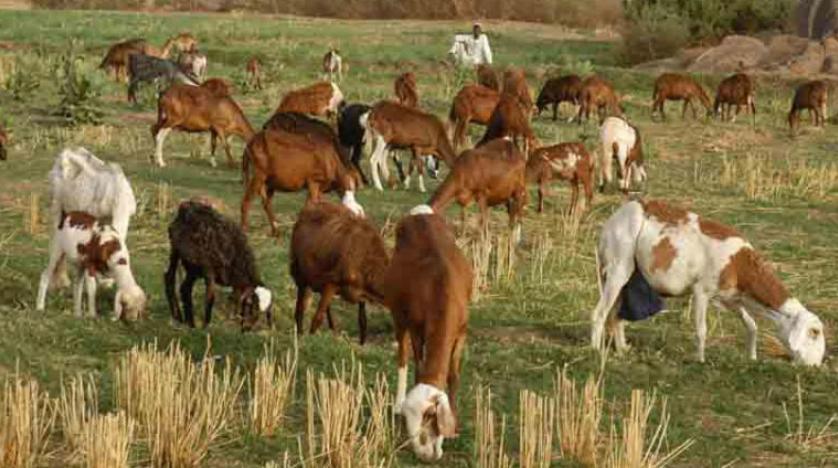 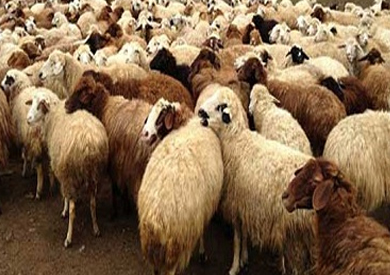 الماعز تتركز فى الصومال والسودان
الأغنام تتركز فى السودان والمغرب والجزائر
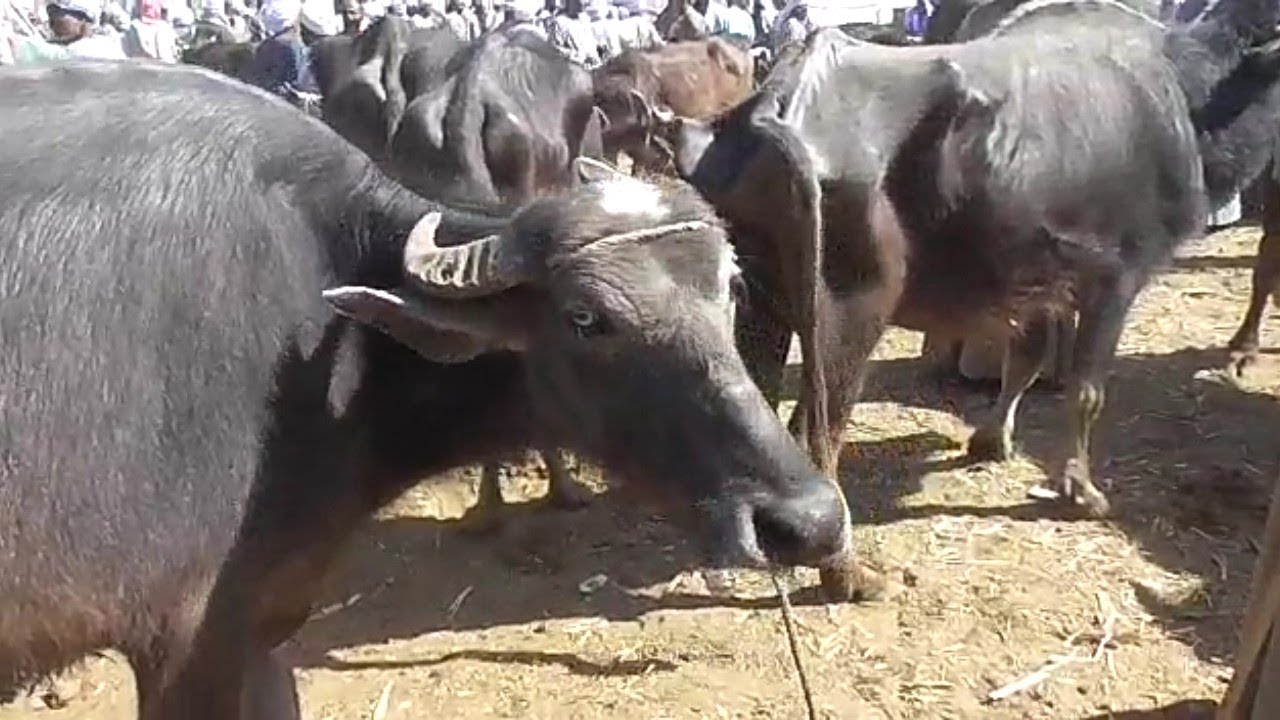 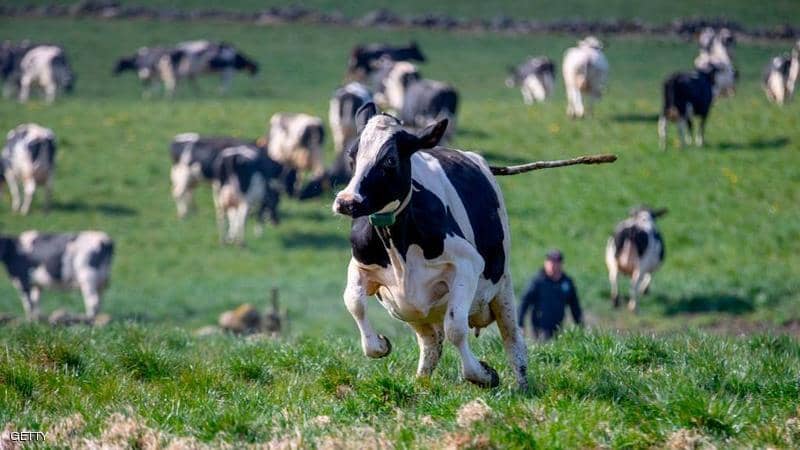 الأبقار تتركز فى جهورية السودان ومصر والمغرب وسوريا والصومال
الجاموس يربى فى مصر والعراق
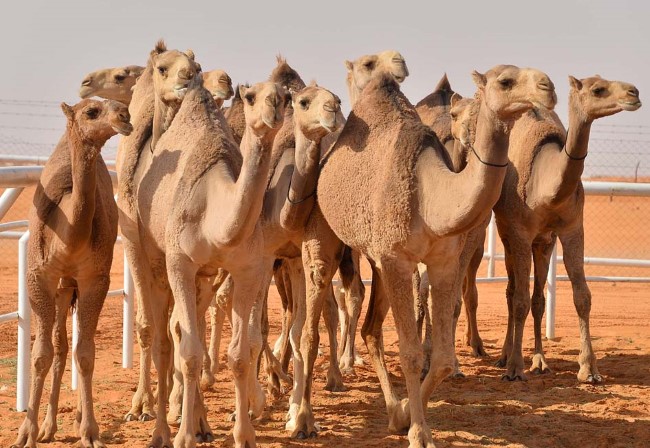 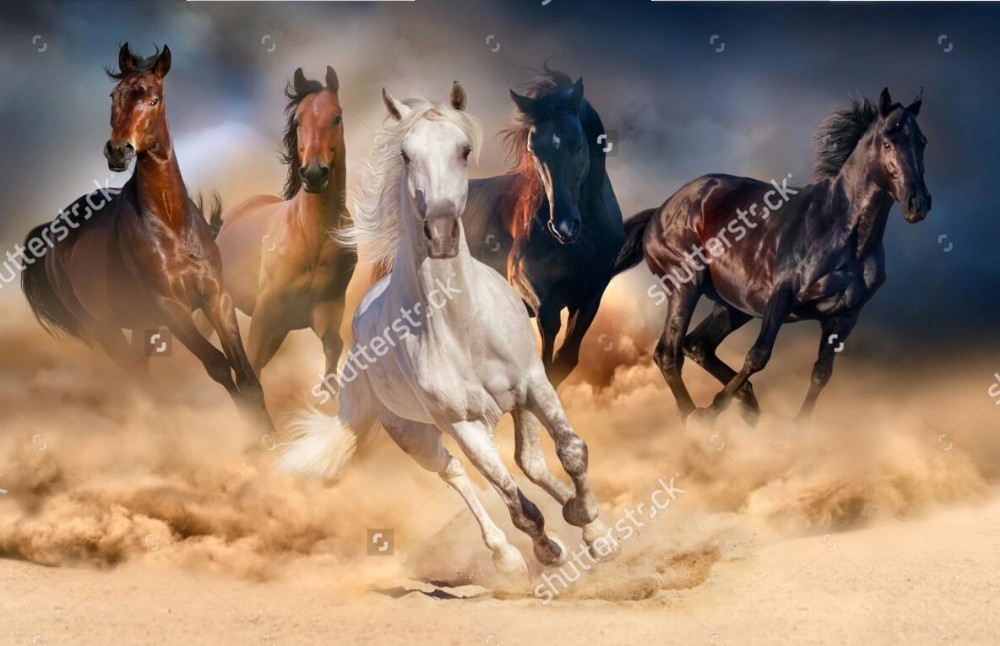 الإبل فى جمهورية السودان وبعض الدول العربية الأخرى
الخيول العربية الأصيلة فى مصر والمغرب والعراق
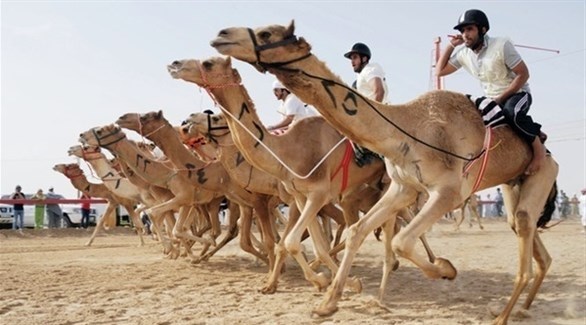 سباق الهجن
أهمية هذه الحيوانات :
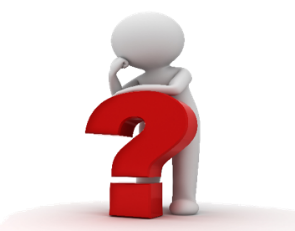 ثانيا : تربية الدواجن :
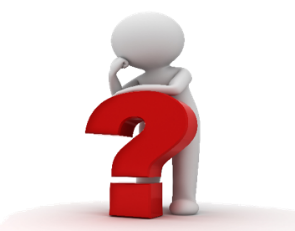 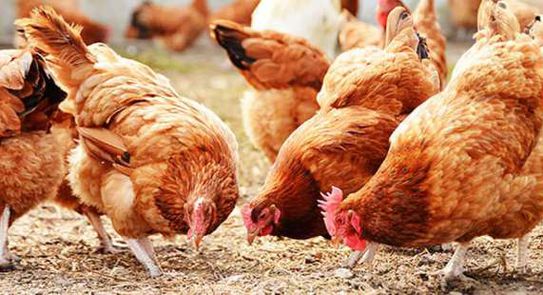 ثالثا :الثروة السمكية :
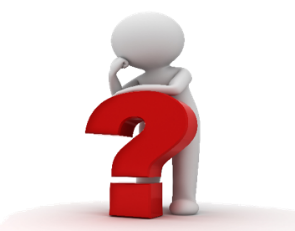 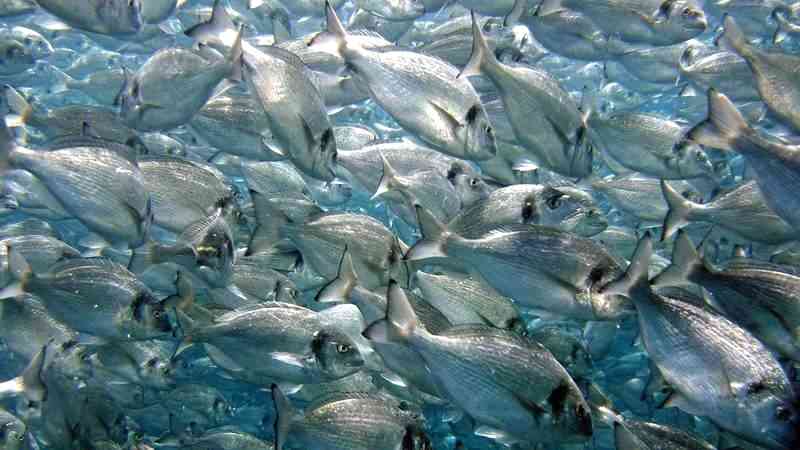 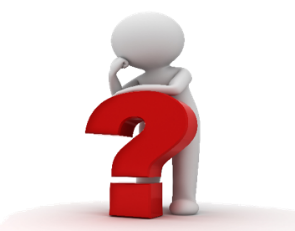 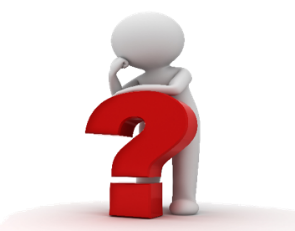 يمتلك وطننا العربى مصايد أسماك متعددة :
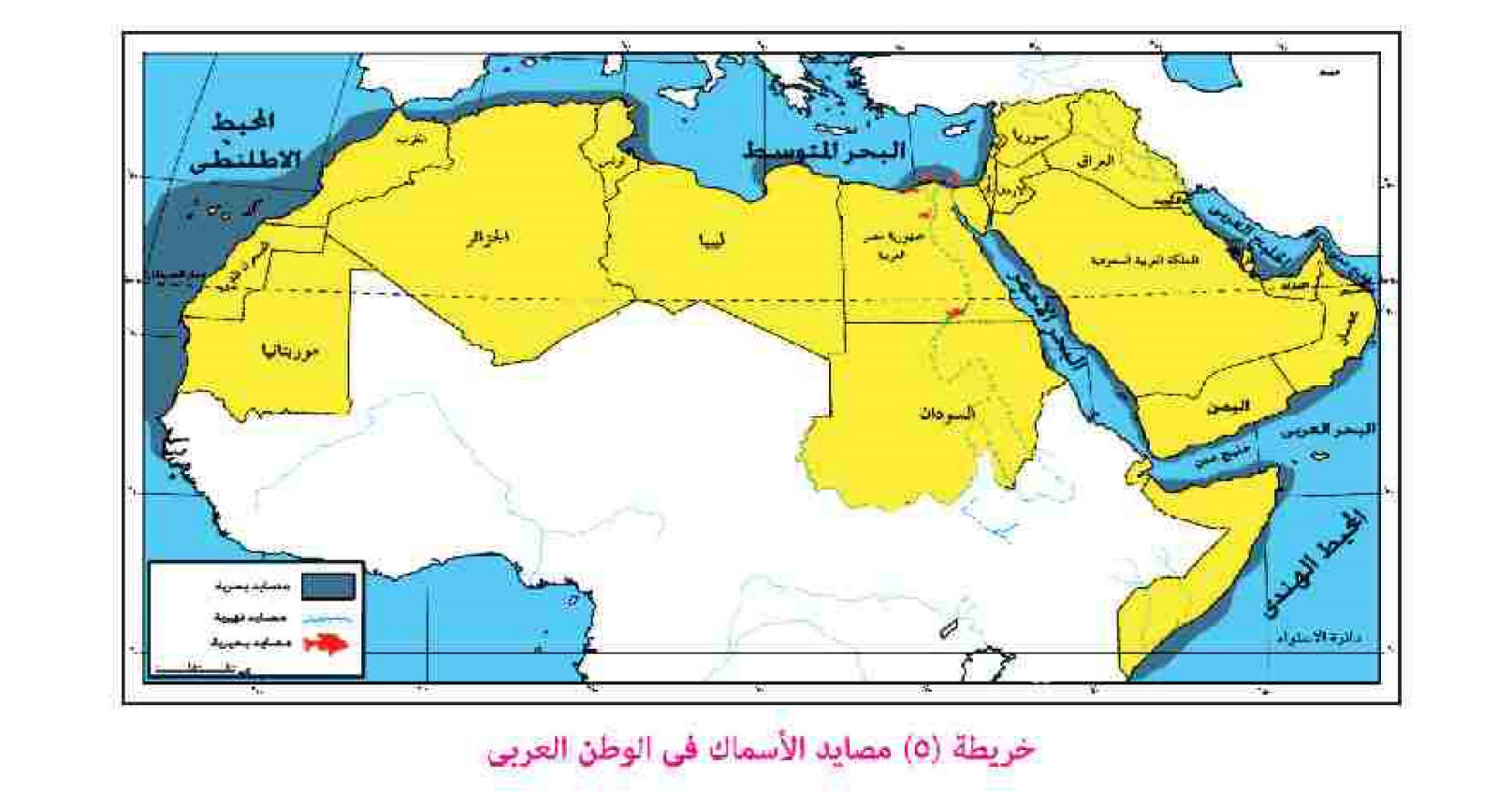 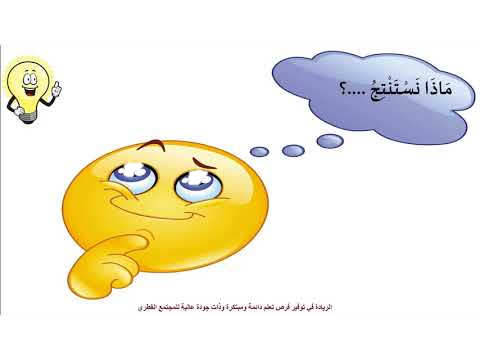 1- الوطن العربى يمتلك مصايد بحرية :
مثل بحيرات مصر الشمالية وبحيرة قارون وبحيرة ناصر جنوب مصر
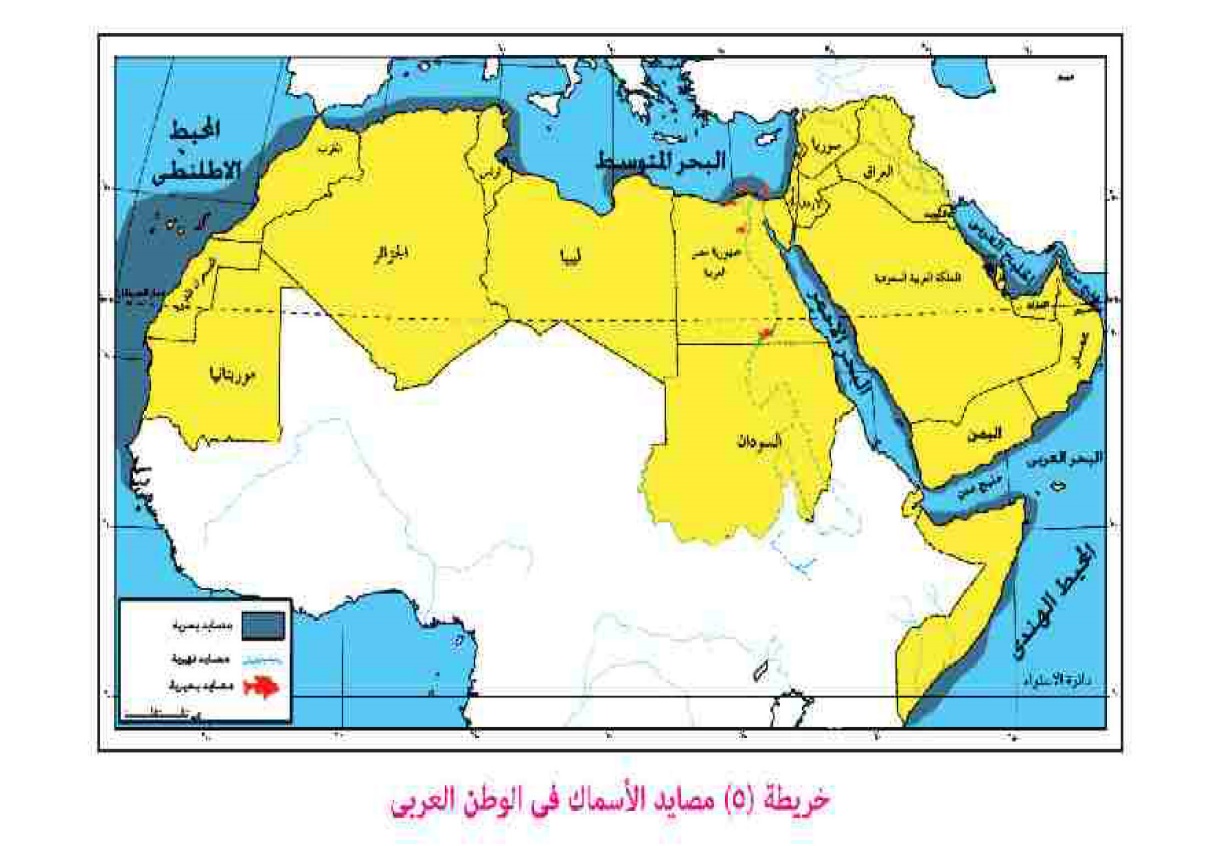 2- مصايد نهرية :
مثل نهر النيل بمصر وجمهورية السودان ونهرا دجلة والفرات بالعراق
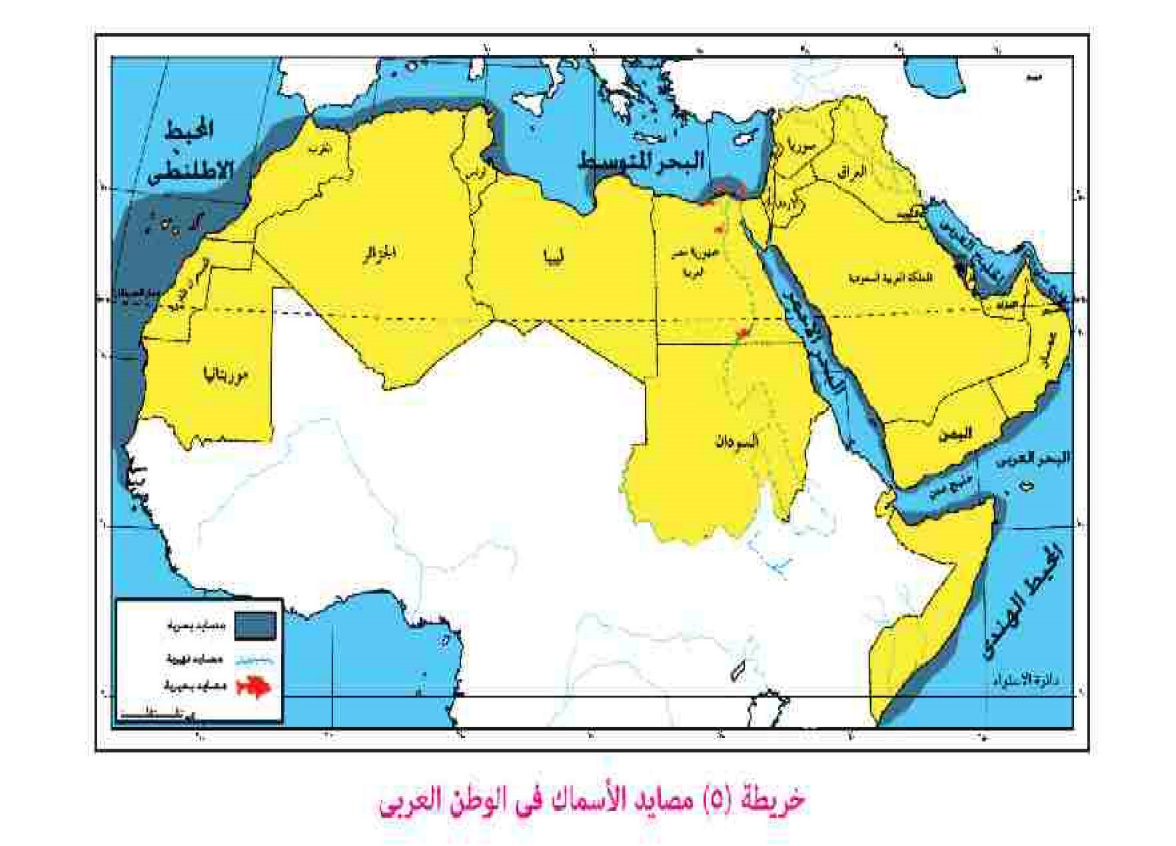 3- مصايد بحرية :
مثل مصايد المحيط الأطلنطى والمحيط الهندى ومصايد البحر الأحمر والبحر المتوسط والبحر العربى والخليج العربى كما فى مصر والمغرب وعمان
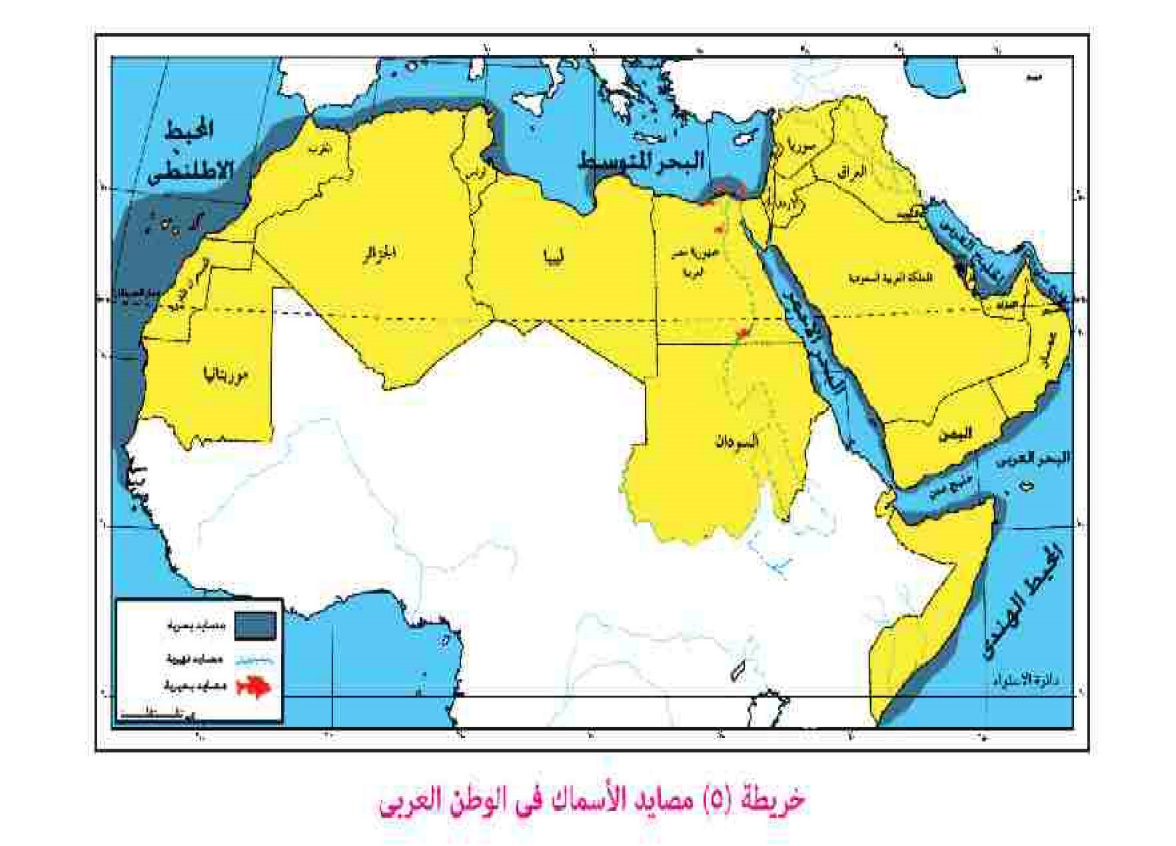 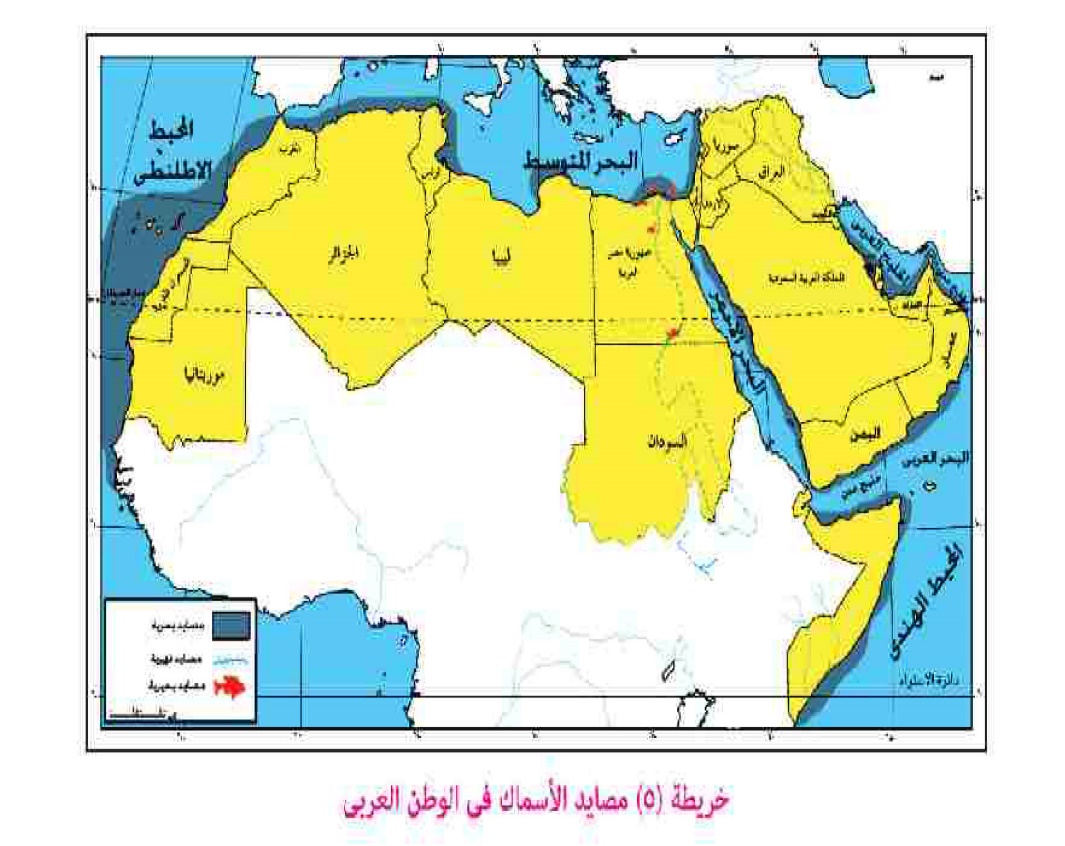 أسباب قلة إنتاج الأسماك بالوطن العربى :
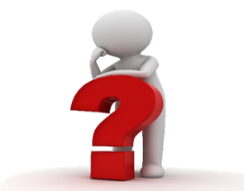 اقتراحات لتنمية الثروة الحيوانية والسمكية من خلال :
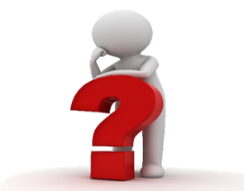